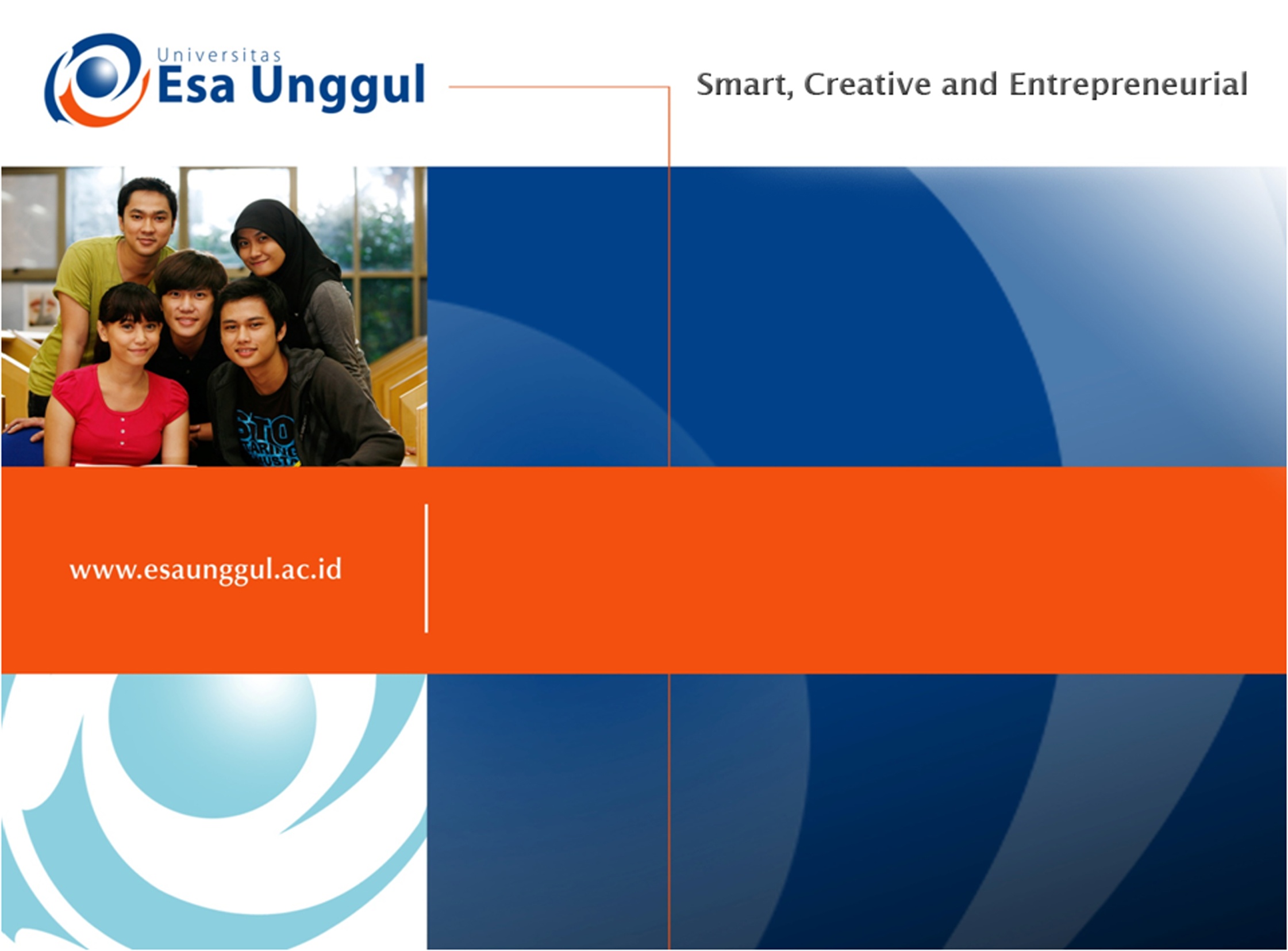 Pertemuan 4
PENGUKURAN ANTROPOMETRI LANSIA

Anugrah Novianti, SGz, M.Gizi
PROGRAM STUDI ILMU GIZI
FAKULTAS ILMU-ILMU KESEHATAN
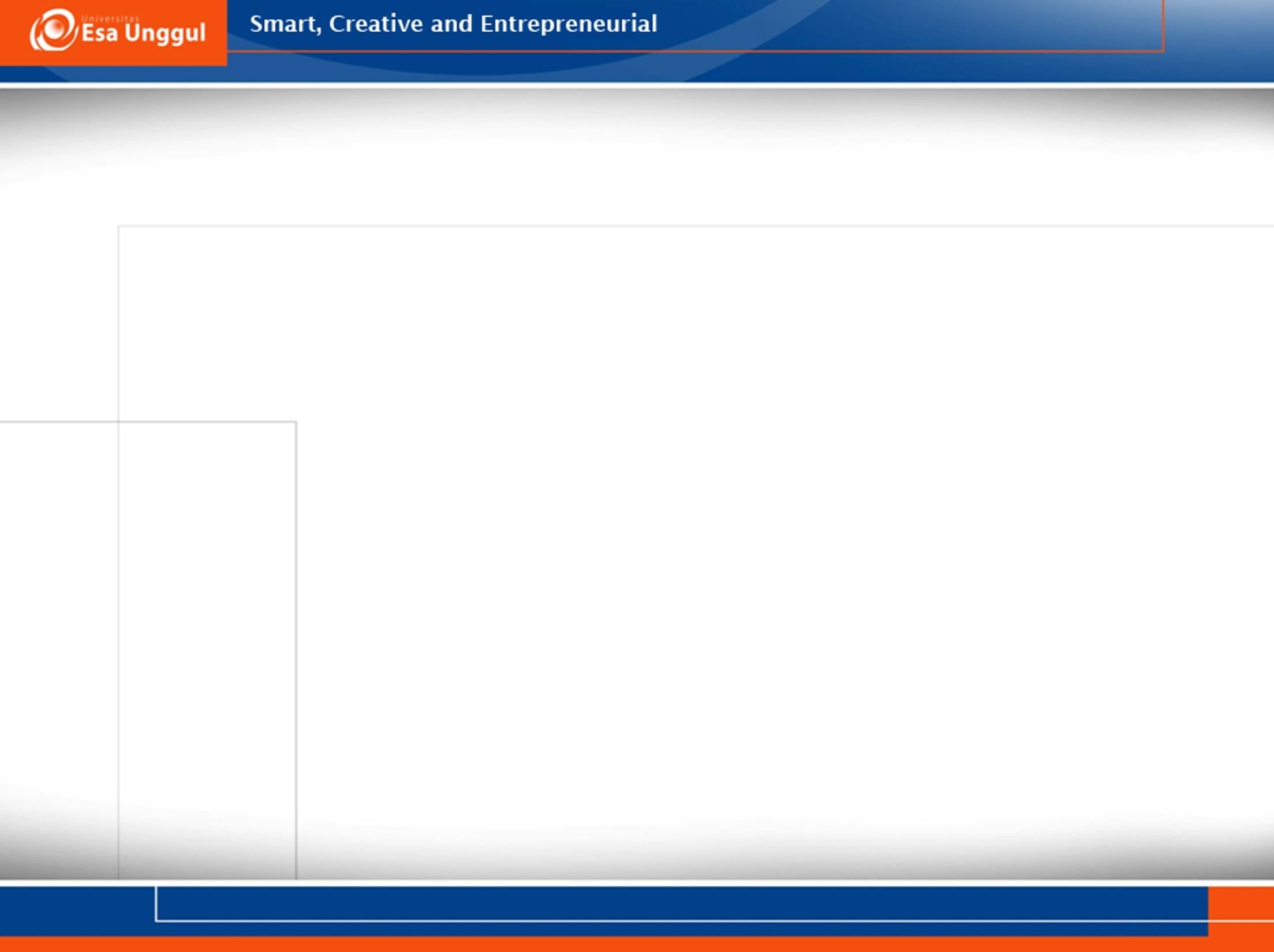 Skrining MNA
Tugas : 
	Memahami penggunaan form skrining gizi MNA dengan membuat simulasi di kelas
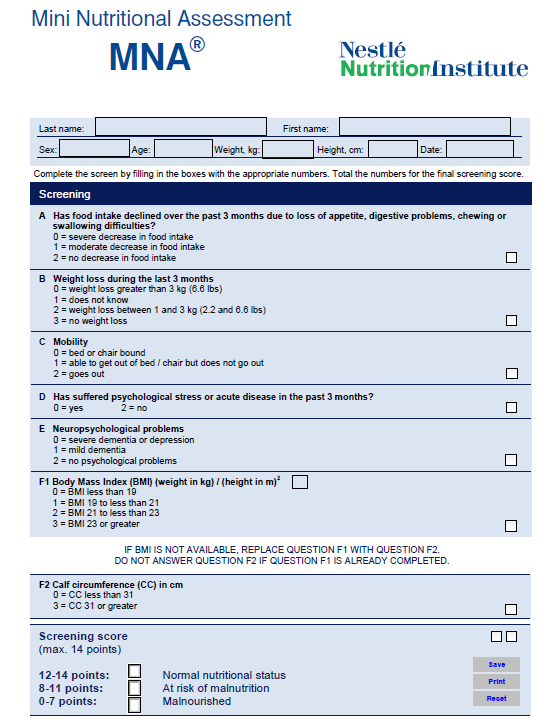 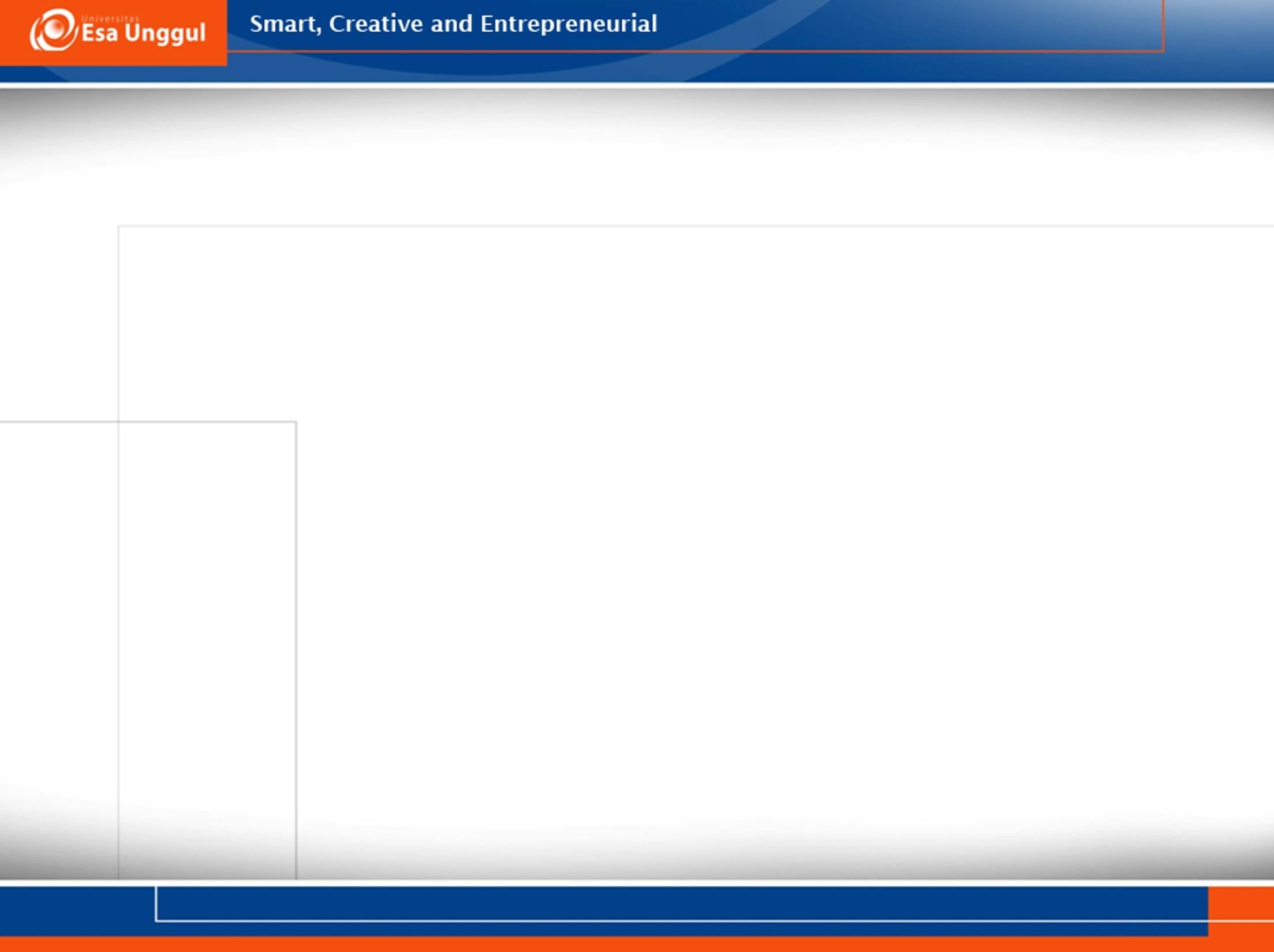 TERIMAKASIH